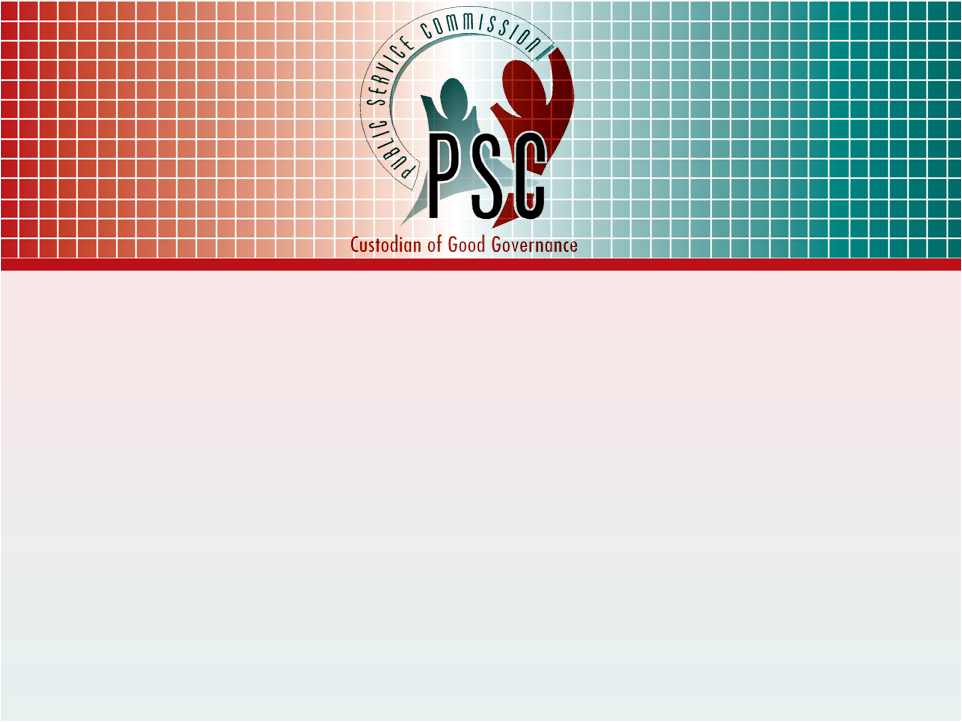 PUBLIC SERVICE COMMISSION
ANNUAL REPORT FOR 2016/17 FINANCIAL YEAR 

10 OCTOBER 2017
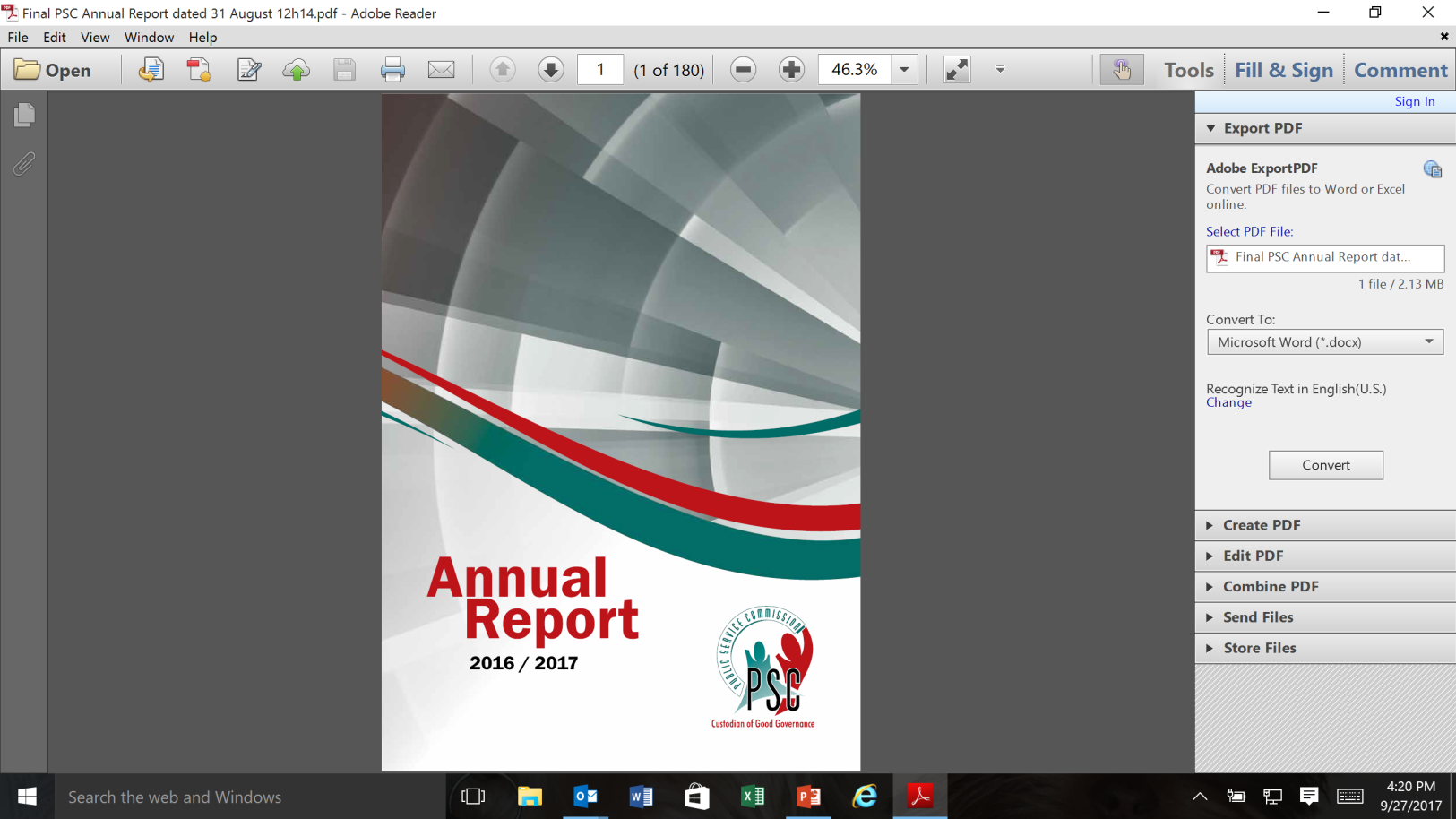 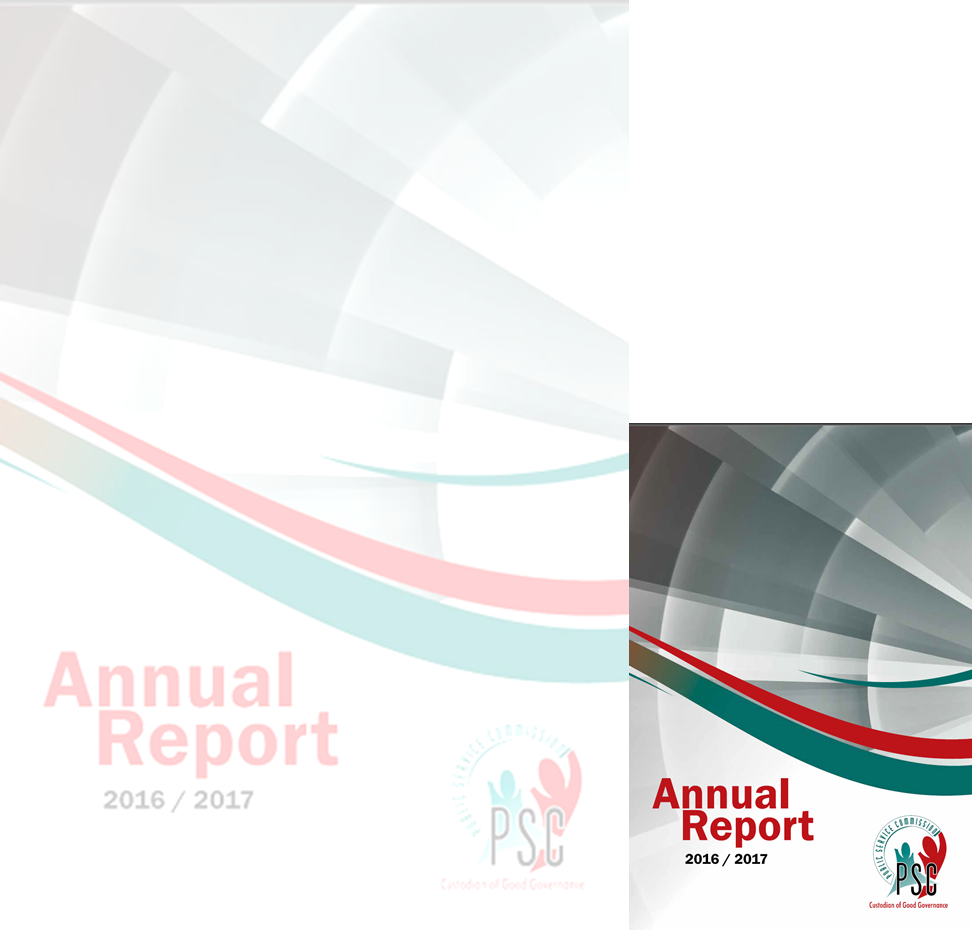 PRESENTATION OUTLINE
Summary of Performance and Expenditure
Financial Performance
Report on Irregular, Wasteful and Fruitless and Unauthorised Expenditure  (2016/17)
Overview of Performance Information
2
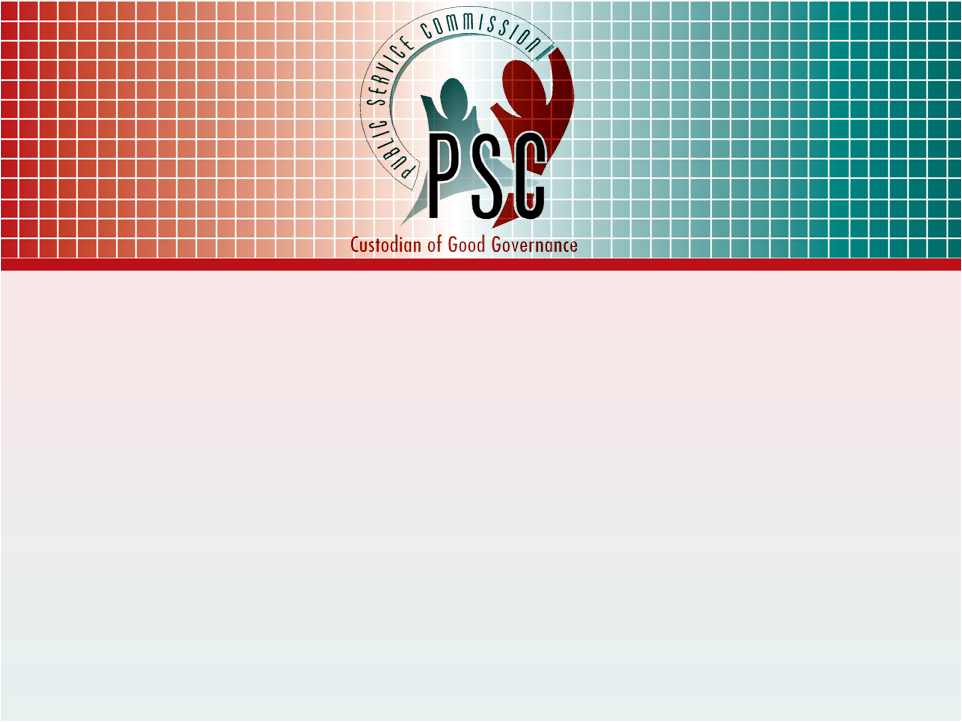 Summary of performance and expenditure
SUMMARY OF PERFORMANCE (1)
Overall, 94% of audited planned targets were achieved in the 2016/17 financial year with the budget expenditure of 99.99%
Adjustments to the workplan and non-achievement were mostly as a result of financial and capacity constraints experienced by the PSC
4
SUMMARY OF PERFORMANCE (2)
Key achievements include:
An unqualified audit report 
Vacancy rate maintained at 6.8% 
Employment of 6 (2.32%) people with disability 
50% (22 of 44) of women in Senior Management positions
Establishment of the Data Warehouse
Establishment of an On-line Grievance and Complaints Management System
Migration and in-house management of the National Anti-Corruption Hotline
Inspections in all provinces on the availability of Learner and Teacher Support Material 
Various research reports were completed:
Report on the assessment of the verification of qualifications of SMS members in the Eastern Cape Province
Report on the assessment of Emergency Medical Services in Mpumalanga
Report on the investigation into the management of the Department of Health: Western Cape: Policy on Incapacity Leave and Ill-health Retirement application process
5
EXPENDITURE AGAINST BUDGET FOR 2016/17
The PSC spent 99.91% out of the final budget of R229.2 million, thereby leaving surplus funds of R194 000. The surplus funds will be surrendered back to the National Revenue Fund.
6
2016/17 FINANCIAL PERFORMANCE
PER ECONOMIC CLASSIFICATON
7
2016/17 FINANCIAL PERFORMANCE (2)
PER PROGRAMME
8
2016/17 FINANCIAL PERFORMANCE (3)
Irregular expenditure amounting to R192 941:
R157 000 due the non declaration of local content (SBD 6.2 form) during the purchase of Office furniture – written warning issued
R36 000 due to the non-completion of the Declaration of Interests (SBD 4) form by suppliers – written warning issued
No fruitless and wasteful expenditure, as well as unauthorized expenditure were incurred in 2016/17.
There is no fruitless and wasteful expenditure, as well as unauthorized and irregular expenditure from prior financial years still appearing on the books of the PSC.
9
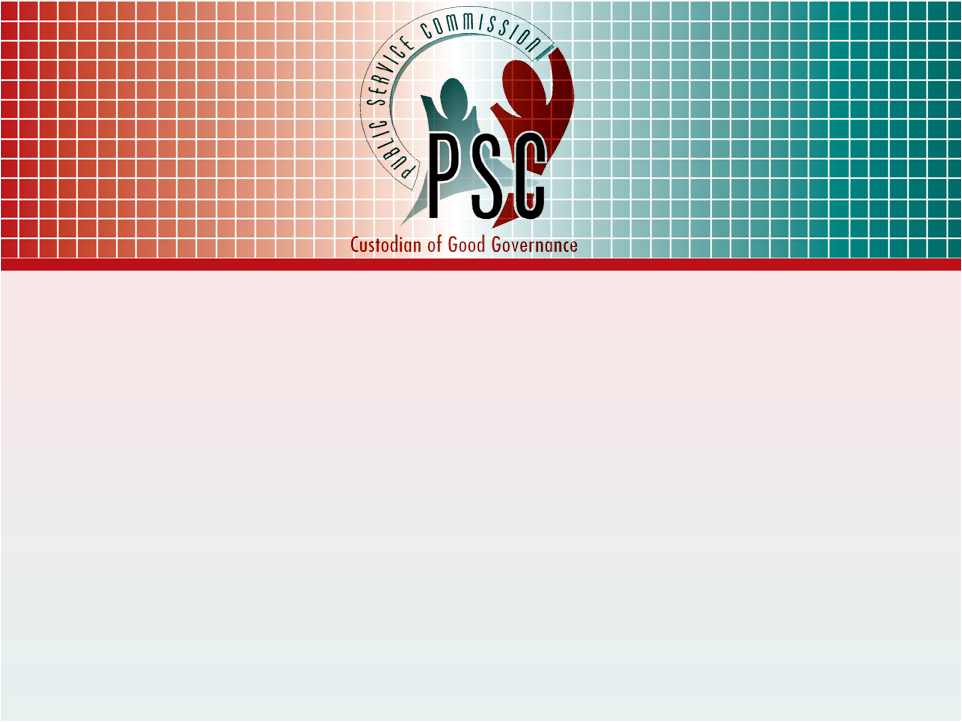 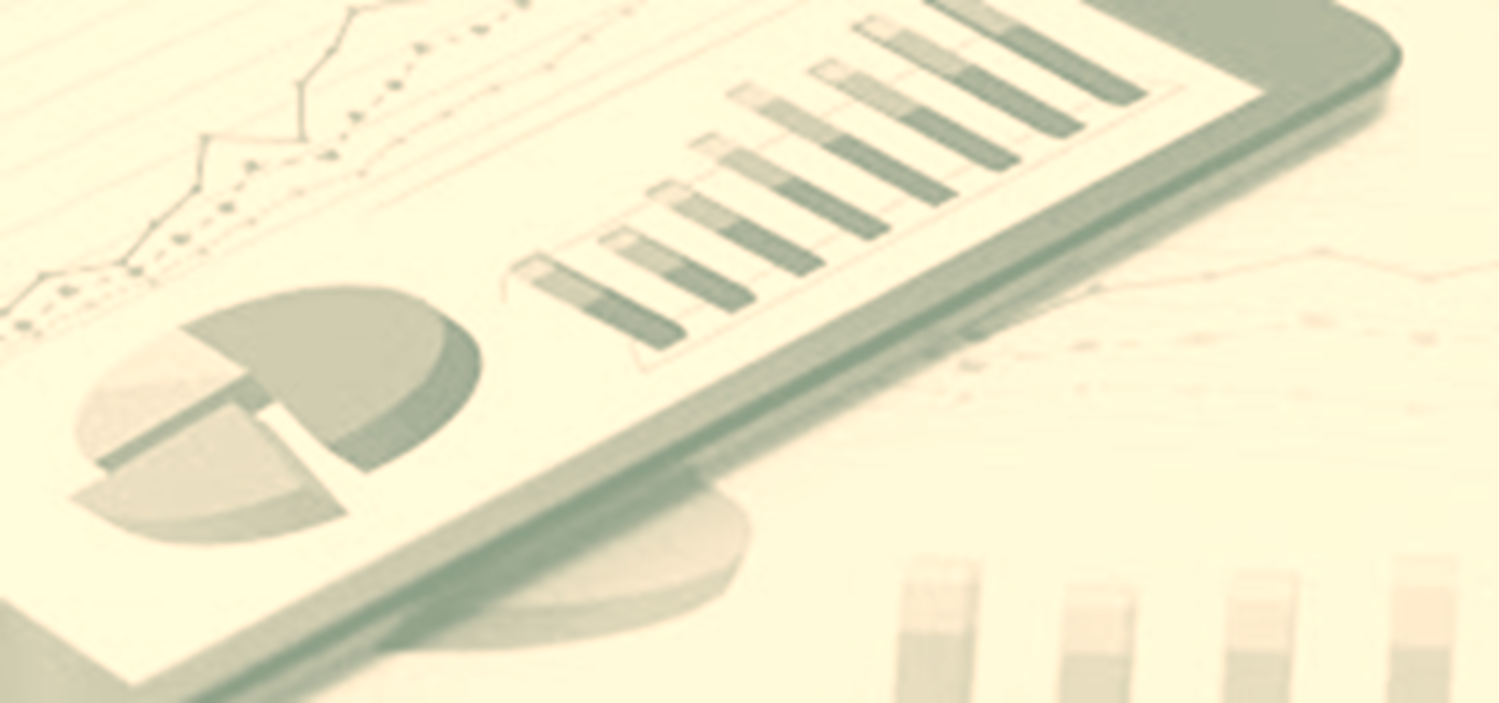 Performance information
Programme 1: Administration
SUMMARY OF PROGRAMME 1 PERFORMANCE
11
PROGRAMME 1: ADMINISTRATION (1)APP TARGETS
12
PROGRAMME 1: ADMINISTRATION (2)WORKPLAN TARGETS
13
PROGRAMME 1: ADMINISTRATION (3)WORKPLAN TARGETS
14
PROGRAMME 1: ADMINISTRATION (4)WORKPLAN TARGETS
15
PROGRAMME 1: ADMINISTRATION (5) WORKPLAN TARGETS
16
PROGRAMME 1: ADMINISTRATION (5)WORKPLAN TARGETS
17
PROGRAMME 1: ADMINISTRATION (7)WORKPLAN TARGETS
18
PROGRAMME 1: ADMINISTRATION (8)WORKPLAN TARGETS
19
PROGRAMME 1: ADMINISTRATION (9)WORKPLAN TARGETS
20
PROGRAMME 1: ADMINISTRATION (10)WORKPLAN TARGETS
21
PROGRAMME 1: ADMINISTRATION (11)WORKPLAN TARGETS
22
PROGRAMME 1: ADMINISTRATION (12)WORKPLAN TARGETS
23
PROGRAMME 1: ADMINISTRATION (13)WORKPLAN TARGETS
24
PROGRAMME 1: ADMINISTRATION (14)WORKPLAN TARGETS
25
PROGRAMME 1: ADMINISTRATION (15)WORKPLAN TARGETS
26
PROGRAMME 1: ADMINISTRATION (16)WORKPLAN TARGETS
27
PROGRAMME 1: ADMINISTRATION (17)WORKPLAN TARGETS
28
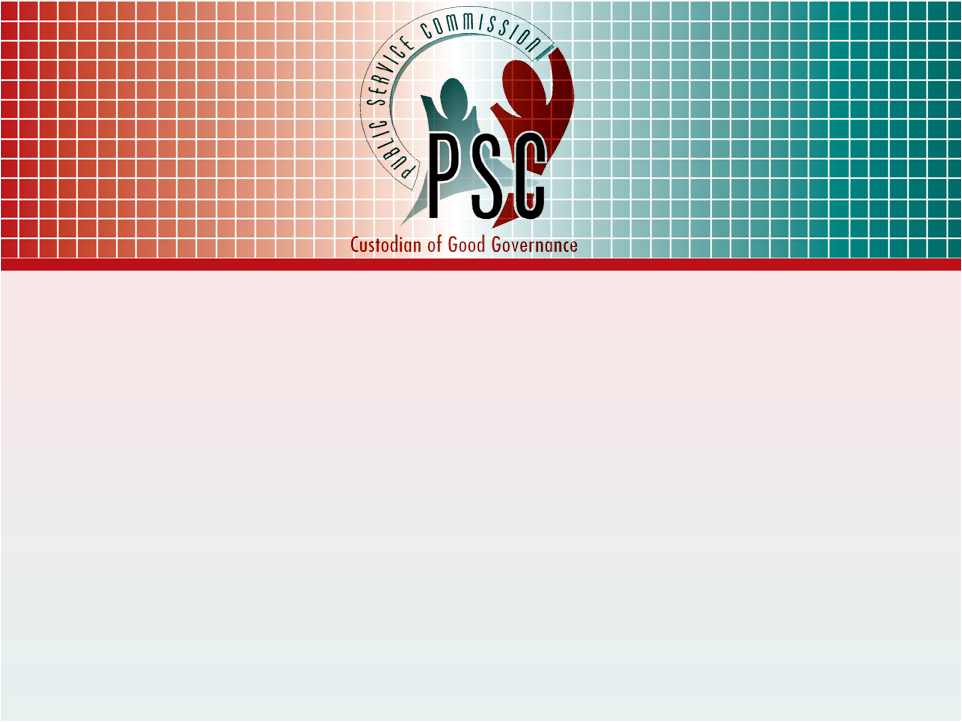 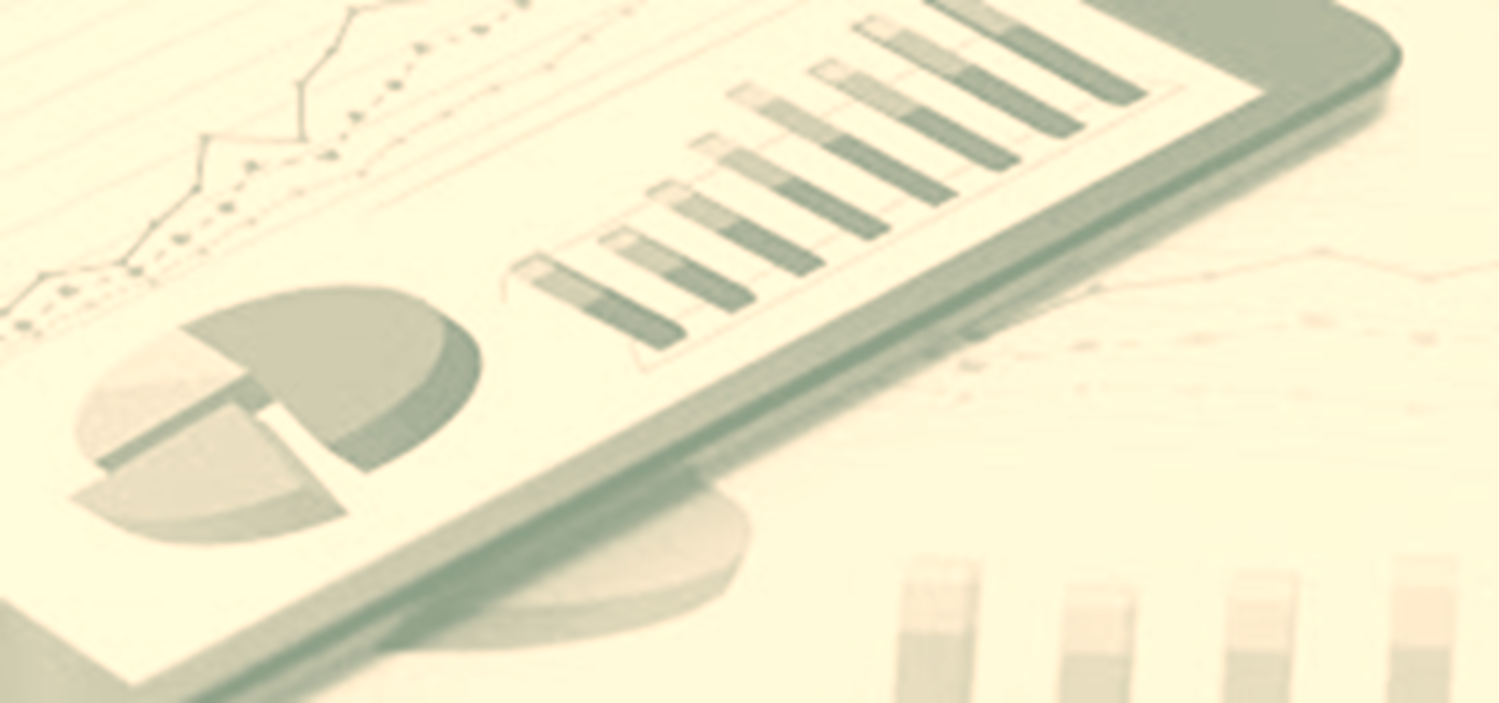 Performance information
PROGRAMME 2: Leadership and management practice
SUMMARY OF PROGRAMME 2 PERFORMANCE
30
PROGRAMME 2: LMP (1)APP TARGETS
31
PROGRAMME 2: LMP (2)WORKPLAN TARGETS
32
PROGRAMME 2: LMP (3)WORKPLAN TARGETS
33
PROGRAMME 2: LMP (4)WORKPLAN TARGETS
34
PROGRAMME 2: LMP (5)WORKPLAN TARGETS
35
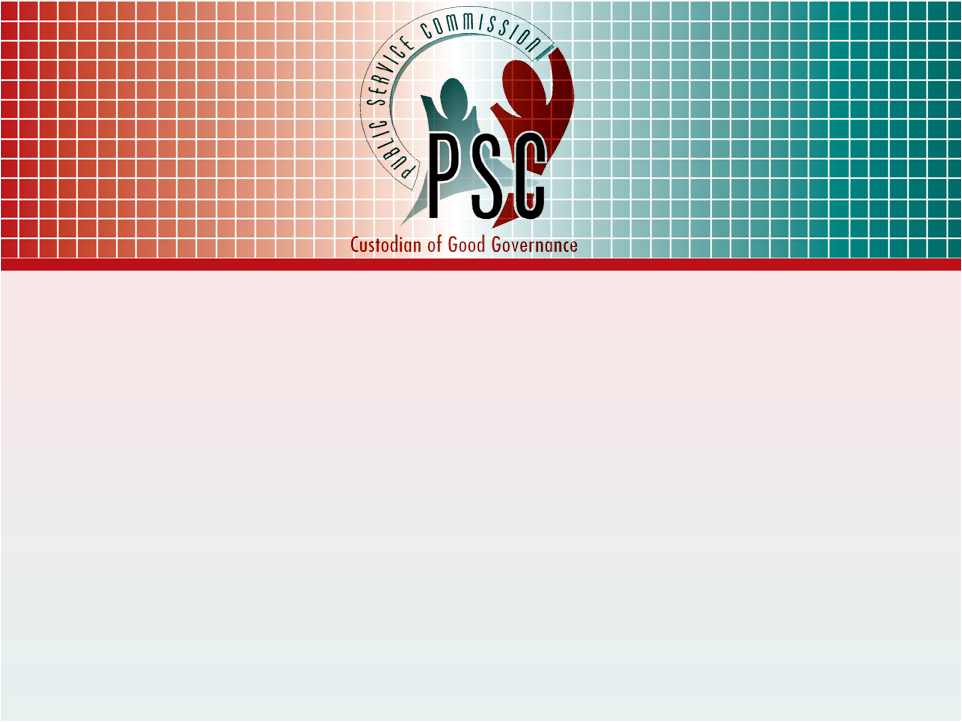 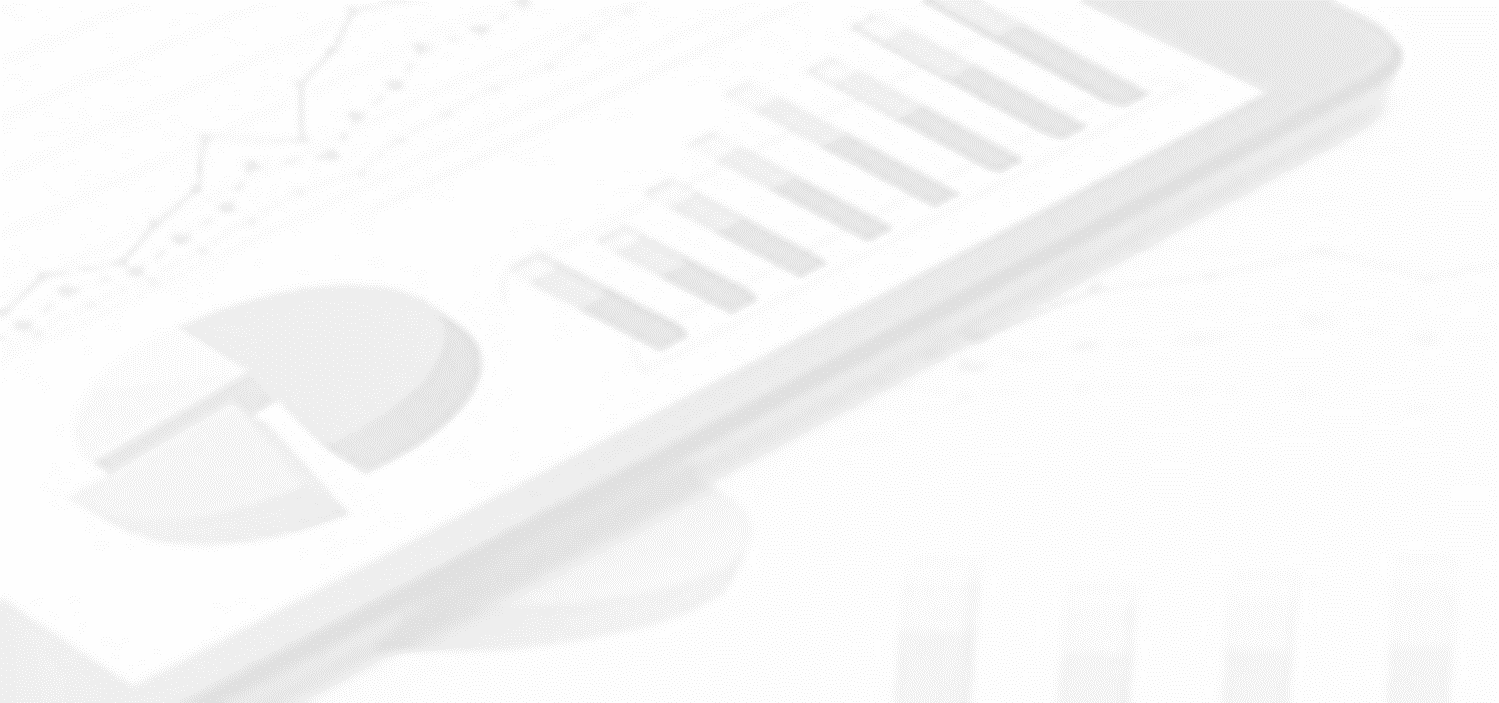 Performance information
Programme 3: Monitoring & evaluation
SUMMARY OF PROGRAMME 3 PERFORMANCE
37
PROGRAMME 3: MONITORING AND EVALUATION (1)APP TARGETS
38
PROGRAMME 3: M&E (2)WORKPLAN TARGETS
39
PROGRAMME 3: M&E (3)WORKPLAN TARGETS
40
PROGRAMME 3: M&E (4)WORKPLAN TARGETS
41
PROGRAMME 3: M&E (5)WORKPLAN TARGETS
42
PROGRAMME 3: M&E (6)WORKPLAN TARGETS
43
PROGRAMME 3: M&E (7)WORKPLAN TARGETS
44
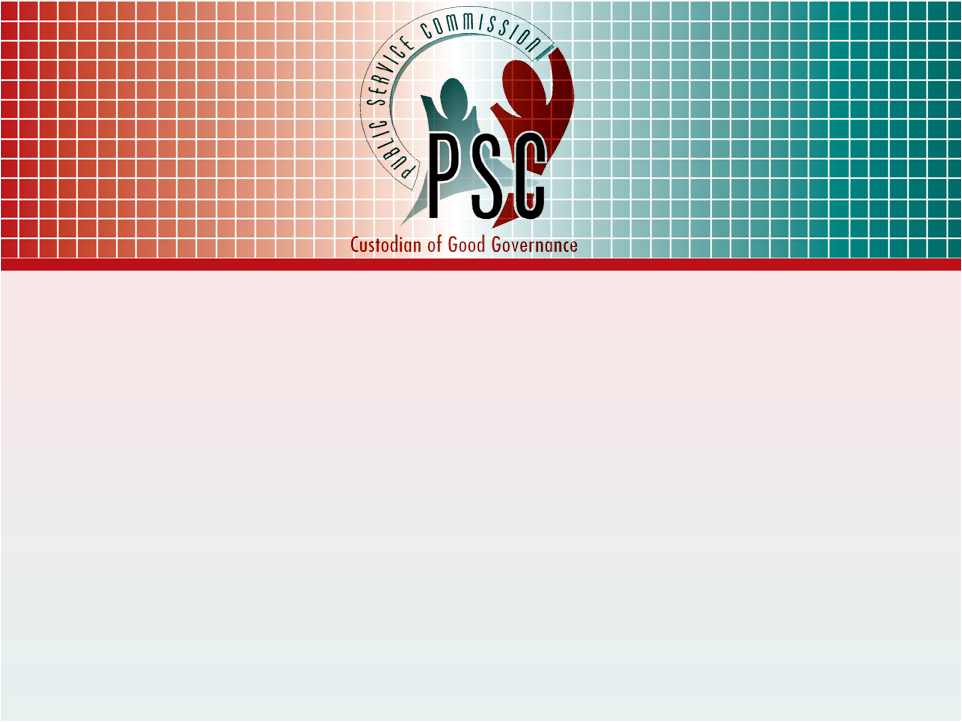 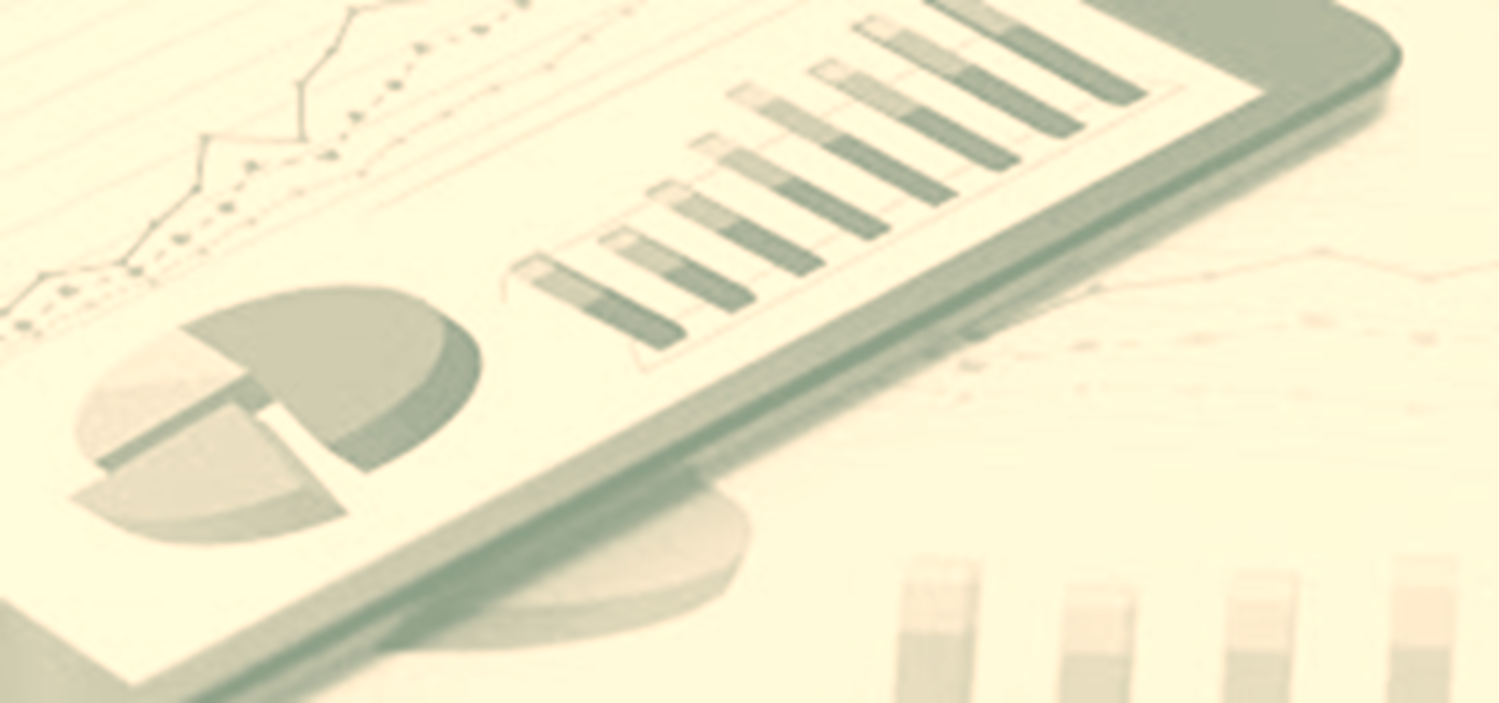 Performance information
Programme 4: integrity and anti-corruption
SUMMARY OF PROGRAMME 4 PERFORMANCE
46
PROGRAMME 4: INTEGRITY AND ANTI-CORRUPTION (1) APP TARGETS
47
PROGRAMME 4: IAC (2)APP TARGETS
48
PROGRAMME 4: IAC (3)WORKPLAN TARGETS
49
PROGRAMME 4: IAC(4)WORKPLAN TARGETS
50
PROGRAMME 4: IAC (5)WORKPLAN TARGETS
51
PROGRAMME 4: IAC (6)WORKPLAN TARGETS
52
PROGRAMME 4: IAC (7)WORKPLAN TARGETS
53
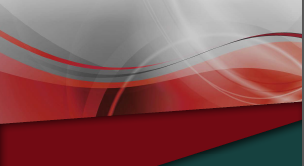 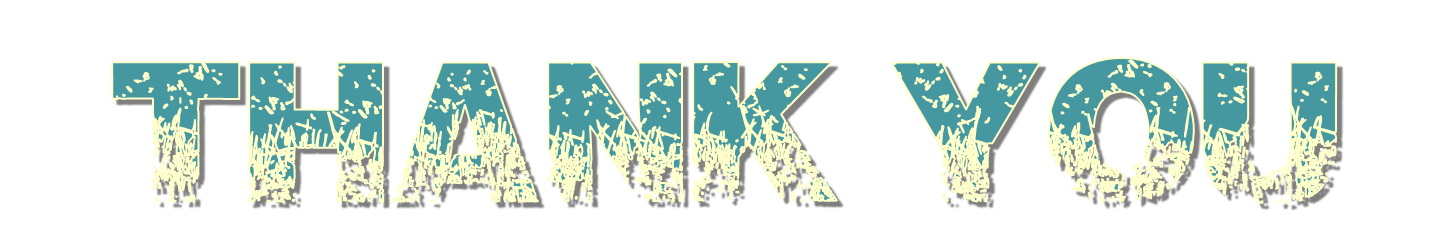 PSC Website: www.psc.gov.za
National Anti-Corruption Hotline for the Public Service:  
0800 701 701